利益衝突
培訓
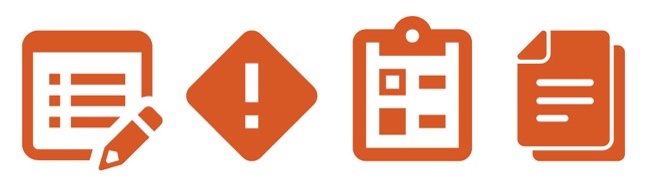 內容描述
當員工與另一家公司、員工、客戶、政府官員、供應商或其他相關方有密切的家庭關係或財務關係時，就會出現利益衝突。利益衝突培訓提供與利益衝突相關的指引。
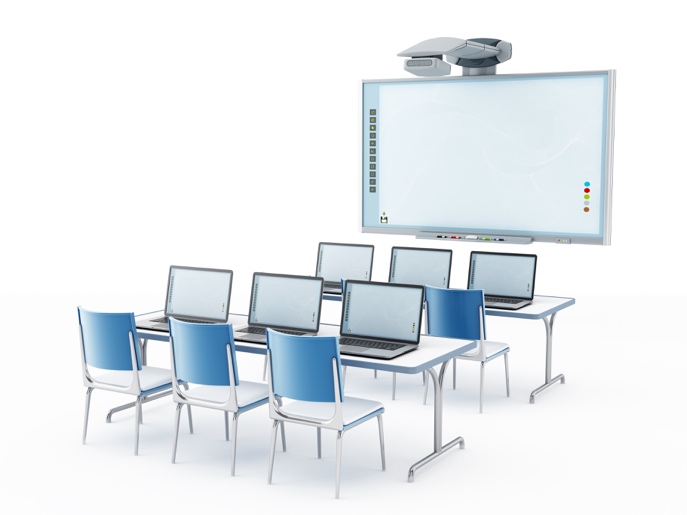 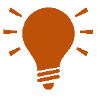 這對您有什麼益處？
該培訓將描述利益衝突政策的要素，該政策制定指導方針，以確保員工的個人、社會、財務或政治利益不與貴公司的利益發生衝突或看似衝突，並提高這些關係的透明度。這將幫助員工進一步了解潛在的利益衝突以及出現潛在衝突時應採取的措施。
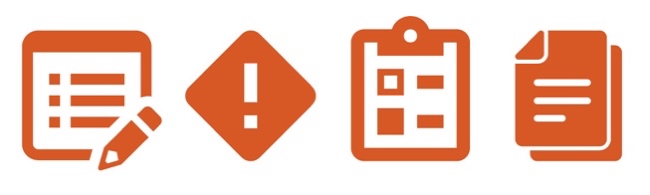 說明
為員工提供利益衝突培訓，作為入職流程的一部分並定期進行，以確保員工了解其職責和責任與他們利益衝突相關。
利用出勤簽到表記錄每位培訓課程的與會者。
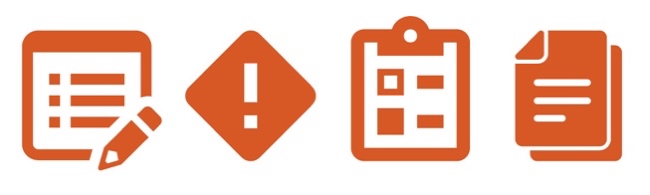 其他需要考慮的文件檔案
出勤簽到表
行為準則
利益衝突政策
1
利益衝突
2
利益衝突
培訓
什麼是利益衝突？
禮物、     
   娛樂、               
         及其他       
          有價值
                  的項目
個人投資
    及其他
   利益
員工的利益或活動可能或可能被認為與公司的利益或活動相衝突，或可能影響員工客觀履行職責和責任的能力。
利益衝突
人際關係
利益衝突
$
註
以下投影片詳細介紹可能導致利益衝突的活動。其中一些活動被禁止和/或可能需要揭露。
利益衝突
培訓
個人投資和其他利益
透露與公司供應商、客戶或競爭對手的個人業務關係或投資。
沒有外部財務利益可能破壞公司的聲譽或使公司面臨不必要的風險。
未經事先核准，不接受擔任其他實體之管理人員、合夥人、董事職位或任何權威職位。
揭露其他雇主。
利益衝突
培訓
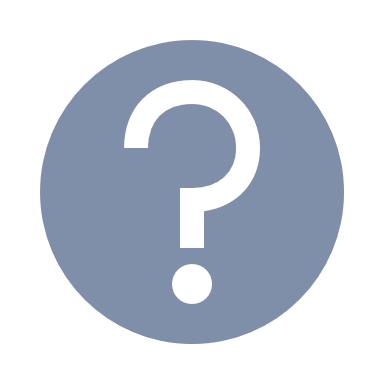 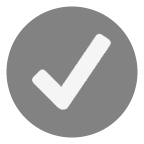 最佳結果
員工應揭露投資並尋求對此關係的核准。
情況
一名員工對一家剛成為公司供應商的公司進行大量投資。
您會怎麼做?
利益衝突
培訓
人際關係
揭露所有與供貨商、子分銷商/代理商、競爭對手、客戶和/或業務合作夥伴的密切家庭關係（例如，父母、配偶、子女和其他直系親屬）。
揭露所有與國內外政府官員 (包括專業醫療保健人員) 的密切家庭關係或財務關係。
利益衝突
培訓
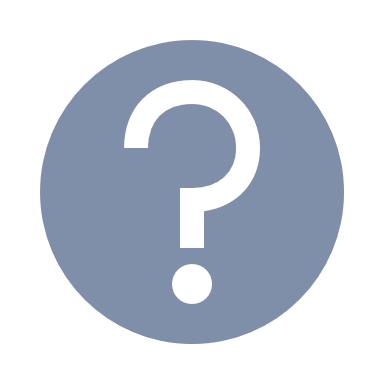 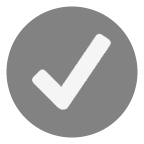 情況
一位員工的配偶最近成為直接競爭對手的銷售經理。
最佳結果
員工應向公司揭露這項關係。
您會怎麼做?